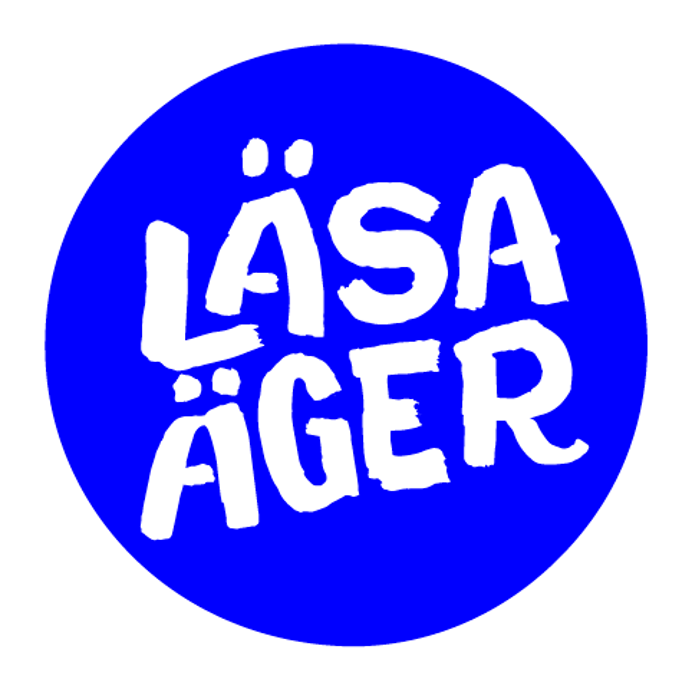 Årshjul
2023